Churches Helping Brethren in Need
A Case Study
August, 2016
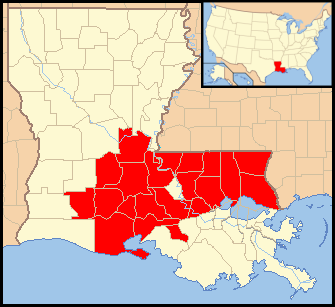 The southern part of Louisiana was devastated by flooding. Some areas received 24 inches of rain in a 48 hour period.
13 people died, and the property damage was estimated at 10-15 billion.
*14 families in the Southside church of Christ in Gonzalez, LA received heavy damage to their homes. Repair costs came to about $677,000.
Response from Brethren
Prattmont, along with many other local churches (90) and individuals, sent money to the elders of the Southside church, who then oversaw the distribution of these funds to the needy families.
NOT surprisingly, the need was very quickly met (in fact, about 100 checks were returned).
Did Prattmont have authority to do this? Does the N.T. indicate in any way God’s approval for what we did, and the way we did it?
[Speaker Notes: R.J. Evans said if they had not issued the plea to stop, he estimates they would have received about 3 million.
Said if anyone ever doubts the compassion and generosity of brethren, tell them to come and talk to him.
On the question of authority, we can’t just say, “how can anything be wrong with such a loving act?”]
Yes, CLEAR Authority
What Prattmont and many other local churches did mirrors a situation described in the N.T.
Local churches in Macedonia, Achaia, and Galatia all sent funds to relieve the needs of the saints in the church at Jerusalem (Romans 15:25-33; 1 Corinthians 16:1-4; 2 Corinthians 8-9).
God showed us how to do it, and we did it just the way He showed us.
[Speaker Notes: These passages all describe the same relief effort.

God says, When needs arise, and not just among you, I’m gonna give you a picture of how to do it.]
Illustrated
Each local church chose its own messengers to travel with Paul to deliver this aid.
Church in Jerusalem, to relieve needy Christians
Church in Gonzalez, LA, to relieve needy Christians
We Would Not Have Done This…
IF each family had been able to provide for its own needs (1 Thess. 4:11-12; 2 Thess. 3:12).
IF these families had other family members who could meet their needs (1 Timothy 5:8).
IF the Southside church would have been able to meet their needs (Acts 2, 4, 6).
Obviously, the need was so enormous that help from others was needed.
What We Did Not Do
The church here did NOT send any money for non-Christians in the affected area.
“The collection for the saints” (1 Cor. 16:1).
“I am going to…minister to the saints” (Rom. 15:25).
“Contribution for the poor among the saints (Rom. 15:26).
“That my service…be acceptable to the saints (Rom. 15:31).
“Ministering to the saints” (2 Cor. 8:4).
“Concerning the ministering to the saints” (2 Cor. 9:1).
Individually, we most certainly could (Gal. 6:10).
What We Did Not Do
The church here did NOT send the money through a “middle man”—it was sent directly to the need.
We did not send the money to a sponsoring church, one responsible for collecting all the funds from various churches, and then distributing those funds to those in need.
We did not send the money to any benevolent organization, who would then be responsible for relieving the need.
What Some Churches Do
Churches of Christ Disaster Response Team
Churches in various places  who may have people in need
Another organization called Churches of Christ Disaster Relief Effort
Overseen by the elders of the Cassel Hills church of Christ in Vandalia, OH
Observations About This Method
Why would we even WANT do it differently than the way the Lord showed us? Remember how the N.T. has trained us to think…
By what (or whose) authority do we do these things? (Matthew 21:23-27).
From heaven or from men? (Matthew 21:25).
Don’t go beyond teaching of Christ (2 John 1:9); do not add to nor take from God’s word (Rev. 22:18-19).
Observations About This Method
Do we want elders elsewhere deciding where OUR money should be sent? (1 Peter 5:2).
The elders here at Prattmont assessed the need, decided how much to send, and then informed the church here.
In the Jerusalem relief effort described earlier, although many local churches were involved, each church selected its own messengers (1 Cor. 16:1-4; 2 Cor. 8:18-23), and each church had its own “gift” (1 Cor. 16:3).
Observations About This Method
Related to the previous point, where is the authority for a church to even create a separate organization, overseen by its elders—one to which other churches and individuals are asked to contribute?
Yes, oversee the flock of God which is among you (1 Peter 5:2), and yes, oversee the collective activities of that flock, including how funds are spent.
But NO, do not try to oversee anything else.
What We Did Not Do
The church here did NOT send money to fund a work proposed by the Southside church, one for which they didn’t have sufficient funds. The money was sent to relieve “their need” (2 Cor. 8:14, NAS, ESV).
Some reason: If one church (or many) can send to another to meet a benevolent need, why can’t they do the same for some evangelistic endeavor?
First, no example of such. We do, however, have examples of churches sending directly to a preacher (Phil. 4:10-20; 2 Cor. 11:7-9). Can we see how this helps each church maintain its independence?
On Relieving “Their Need”
Suppose I have money to feed, clothe, house, and care for my family, and I contribute according to my ability.
But then I propose to increase my contribution to $5000/week. Would you consider me in need, an object of charity? Would you help me with this “great” project?
A local church is NOT in need just because it desires to meet its obligation to preach to the world.
“It is accepted according to what one has, and not according to what he does not have” (2 Cor. 8:12).
[Speaker Notes: Time when Prattmont couldn’t do as much as we can now—didn’t have the resources to do it.

But through the generosity of brethren, we can do more now—support more preachers.

But if we had started to accept money from other churches, incentive is lost.]
Evangelism
When it comes to evangelizing our community, our country, the world—every local church is equally related to this work.
Prattmont needs to do all it can to teach the gospel with the resources it has. We must never seek to do our work through another church.
We simply cannot have an arrangement where one group of elders is overseeing the activities of several or many churches.
[Speaker Notes: Goes back to the wrong concept of the church, or the one body. When we think of it as being composed of local churches (an association of local churches), this is the kind of thing it leads to.]
Conclusion
To the best of its ability, may this church (and every other local church) continue to do ALL God authorizes it to do—nothing more, and nothing less.
To put it another way, let’s make sure we do God’s work in God’s way so that God is glorified.
But even if this church does all it’s supposed to do, there’s still a lot left for ME to do.